National INJURY PREVENTION Week
November 13-17, 2023
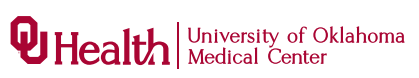 STOP the Bleed
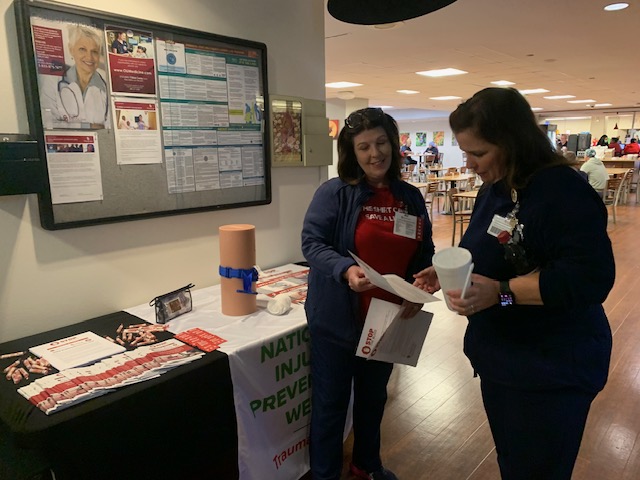 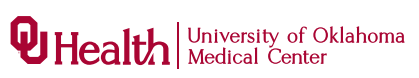 Burn Prevention
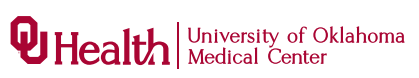 Older Adult Fall Prevention
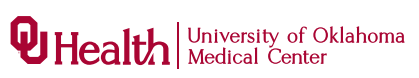 Bike and MCC Safety
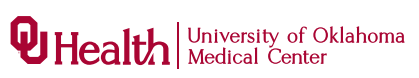 Firearm Safety
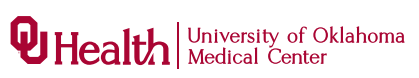